Sklop nalog iz kemije s programiranjem v projektu Tomo
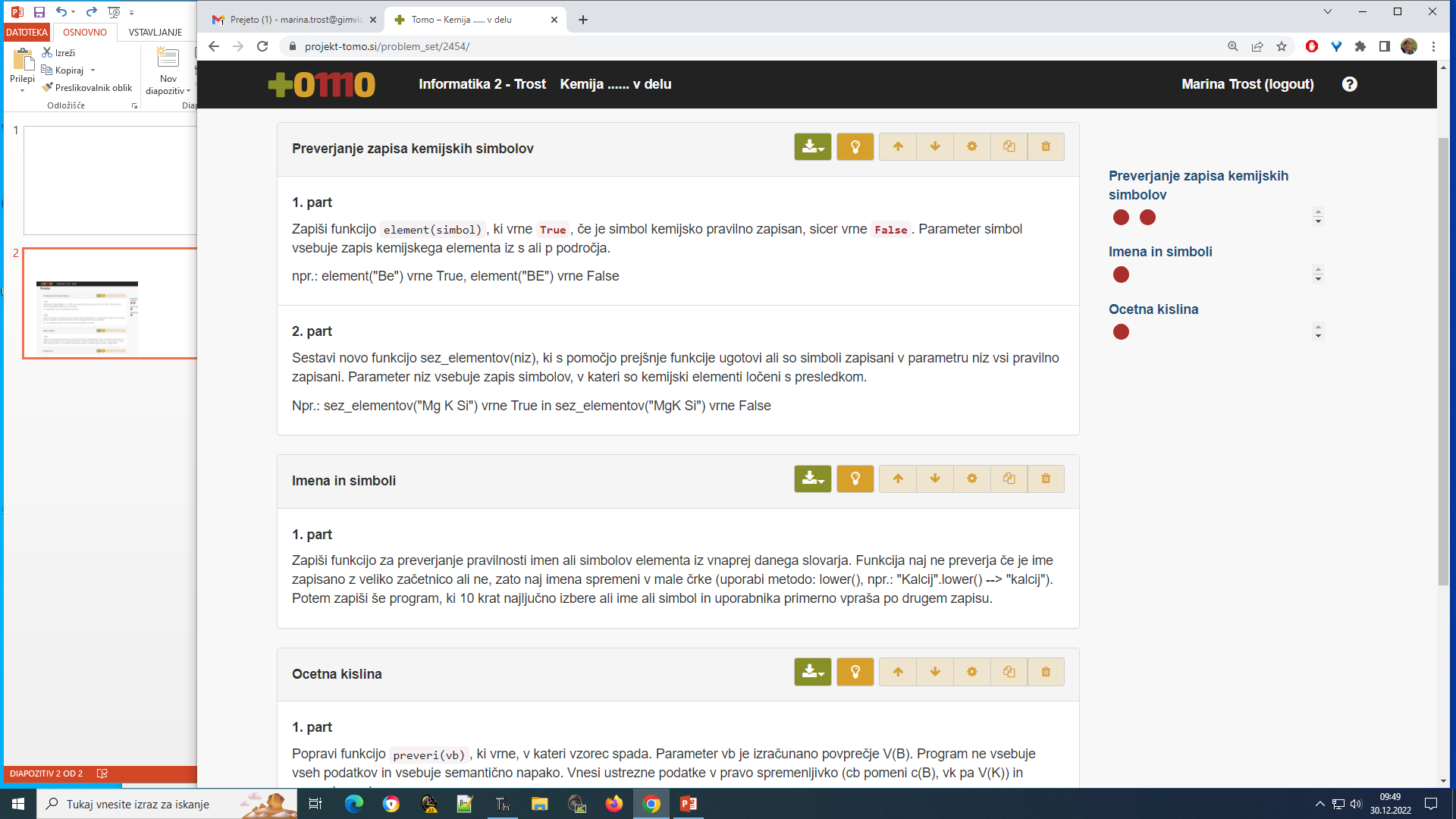 Dijaki bodo v Pythonu programirali naloge s področja kemije in s tem utrjevali koncepte programiranja na konkretnem primeru, ki so ga spoznali pri kemiji.
Uredi enačbe kemijskih reakcij

H2S + O2 → SO2 + H2O
NH3 + O2 → NO + H2O
Ag+ HNO3 → AgNO3 + NO2 + H2O
Cilji pri pouku informatike
naučiti se zapisati algoritem in program za pravilnost uporabe simbolov kemijskih elementov 
spoznati in utrjevati koncepte programiranja, 
seznami, funkcije, slovarji,… v programskem jeziku Python 
uporaba knjižnice ChemPy
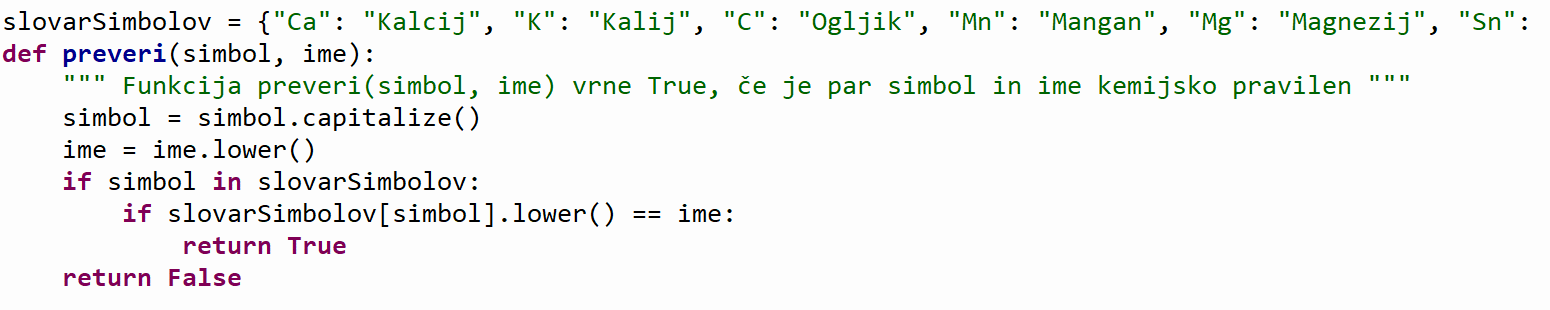